ТЕМА  :  Точка, линия, прямая и кривая линии. Число 2. Цифра 2.
Что тебе напоминают эти точки и линии?
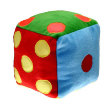 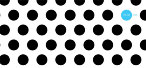 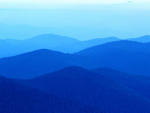 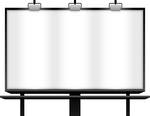 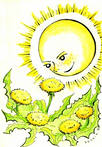 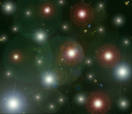 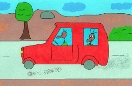 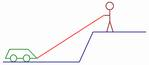 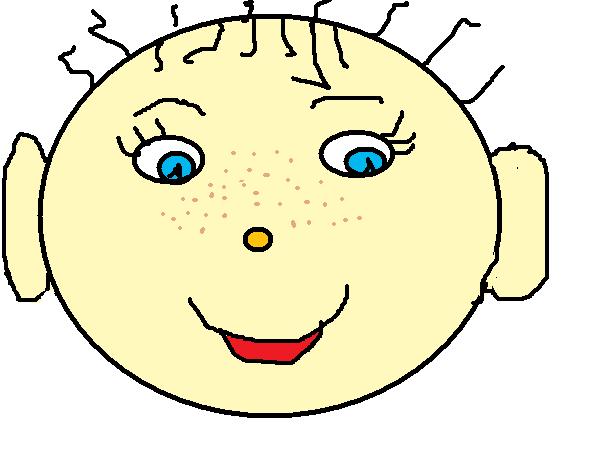 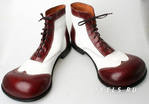 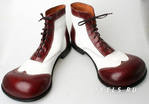 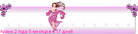 Назови прямые линии, кривые линии.
1. Поставь 2 точки: одну красную, другую синюю. 2. Через красную точку проведи прямую3. Через синюю точку проведи кривую линию так, чтобы она пересекала прямую
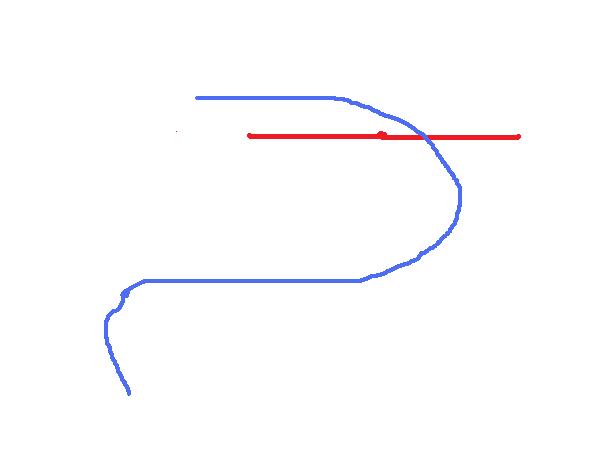 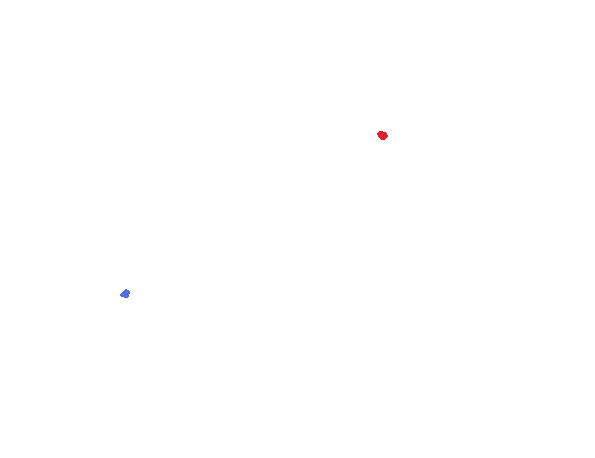 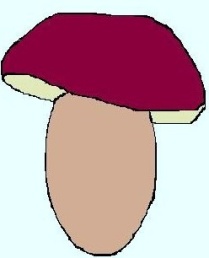 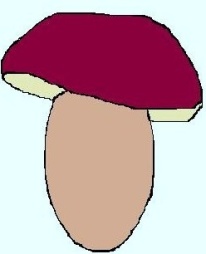 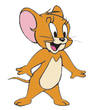 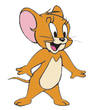 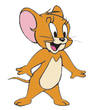 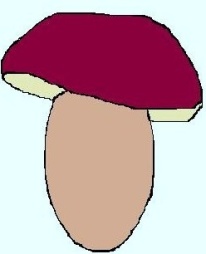 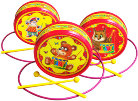 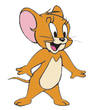 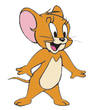 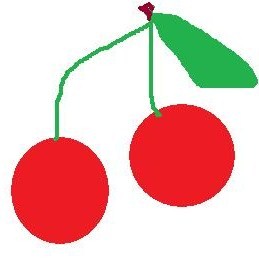 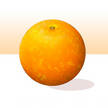 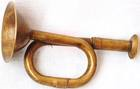 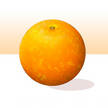 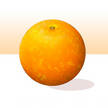 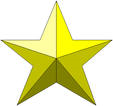 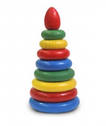 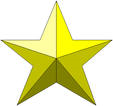 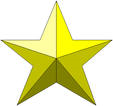 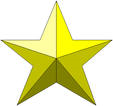 1      2     3       4         5
Сколько   здесь   предметов ?
2
Учимся писать цифру 2
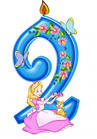 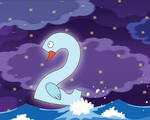 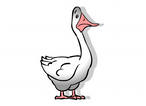 Физминутка
Утром встал гусак на лапки,
Приготовился к зарядке.
Повернулся влево, вправо.
Приседанье сделал справно,
Клювиком почистил пух ,
Поскорей за парту плюх.
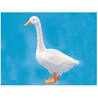 Нарисуй фигуры и реши
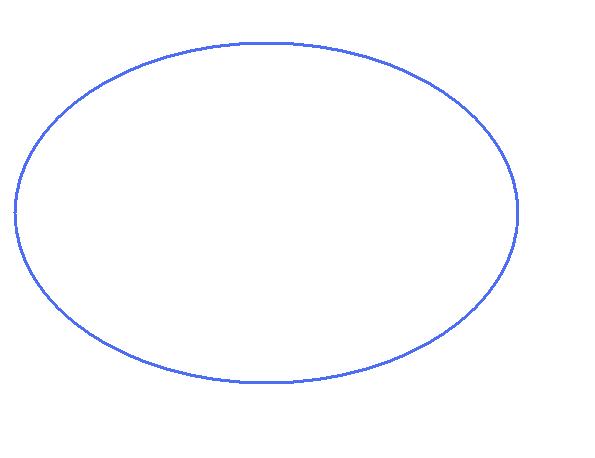 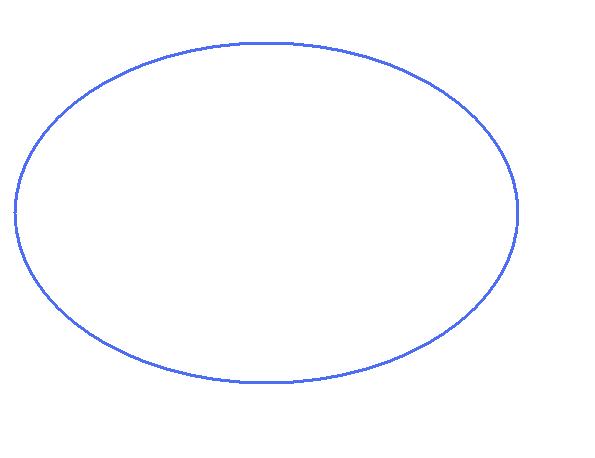 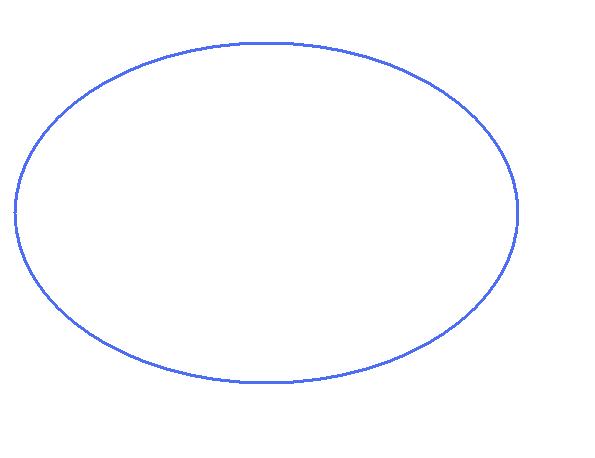 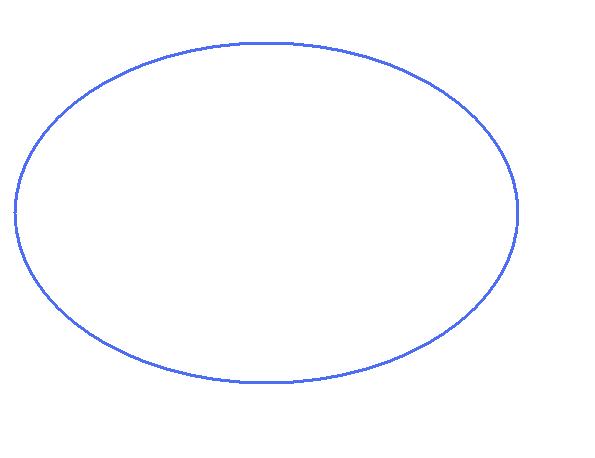 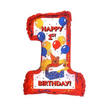 Что лишнее?
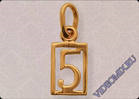 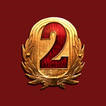 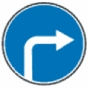 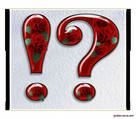 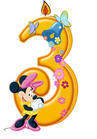 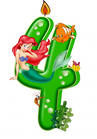 Что лишнее?
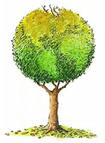 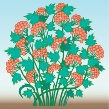 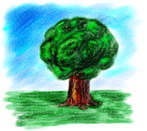 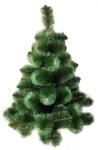 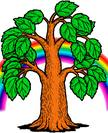 МОЛОДЦЫ !
ПРЕЗИНТАЦИЮ ПОДГОТОВИЛА
Учитель начальных классов
  Берко О.А.